FIG. 2.— Accuracy of maximum likelihood estimation measured empirically by simulation. The points show the accuracies ...
Mol Biol Evol, Volume 23, Issue 3, March 2006, Pages 691–700, https://doi.org/10.1093/molbev/msj079
The content of this slide may be subject to copyright: please see the slide notes for details.
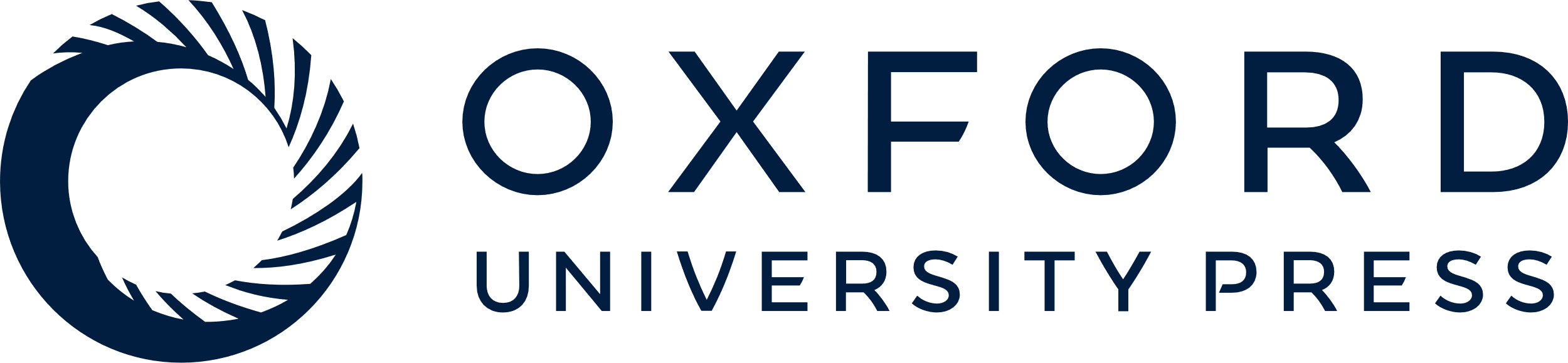 [Speaker Notes: FIG. 2.— Accuracy of maximum likelihood estimation measured empirically by simulation. The points show the accuracies from the simulation; the curves are the accuracies from Fu and Li's approximation. The empirical accuracy of maximum likelihood estimation is projected for infinitely long runs of the Metropolis-Hastings sampler by eliminating the between-runs variance component from the variance of the estimates of Θ.


Unless provided in the caption above, the following copyright applies to the content of this slide: © The Author 2005. Published by Oxford University Press on behalf of the Society for Molecular Biology and Evolution. All rights reserved. For permissions, please e-mail: journals.permissions@oxfordjournals.org]